Тема урока: «Спряжение глагола»
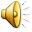 Урок –презентация.Выполнила учитель русского языка школы №667 Метелева Светлана Леонидовна
Спряжение глагола
Глаголы I и II спряжения
Изменение глагола по лицам и числам (личные формы лагола)
Какие термины будут сегодня нашими помощниками?Какие вопросы глагола?
1.   
    Инфинитив
    I и II спряжение.
    Что делать? 
    Что сделать?
2. 
Личные формы глагола;
Настоящее время,
будущее простое время;
лицо, число.
Что делает? Что делают?
Что сделает? Что сделают?
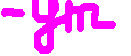 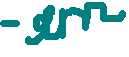 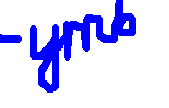 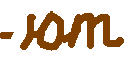 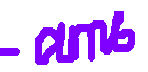 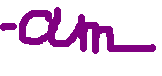 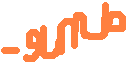 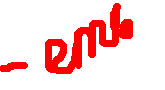 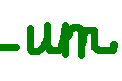 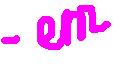 Глаголы  II  спряжения
Ко II спряжению относятся все глаголы
НА  -ить
КРОМЕ
брить, стелить
Когда-то, ребята, 
        Во времечко оно
            Второе спряженье  
                  Имело шпиона.
Здесь его инструкции.
                        В них – шпионьи                                                                                                  функции.
Вот они, спешите ВИДЕТЬ: 
                         От связного не ЗАВИСЕТЬ, 
                         Всех «клиентов» НЕНАВИДЕТЬ, 
                         Побольнее их ОБИДЕТЬ.           
                         Стойко трудности ТЕРПЕТЬ,
                         Над собой лассо ВЕРТЕТЬ,      
                         Через щелочку под дверью    
                          За врагом своим СМОТРЕТЬ.                         
                         По шоссе машину ГНАТЬ
                         И в зубах кинжал ДЕРЖАТЬ, 
                         Чтоб за стенкой голос СЛЫШАТЬ,
                         Совершенно не дышать.
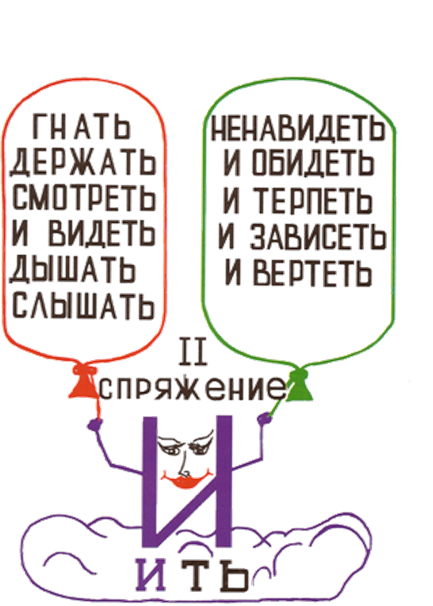 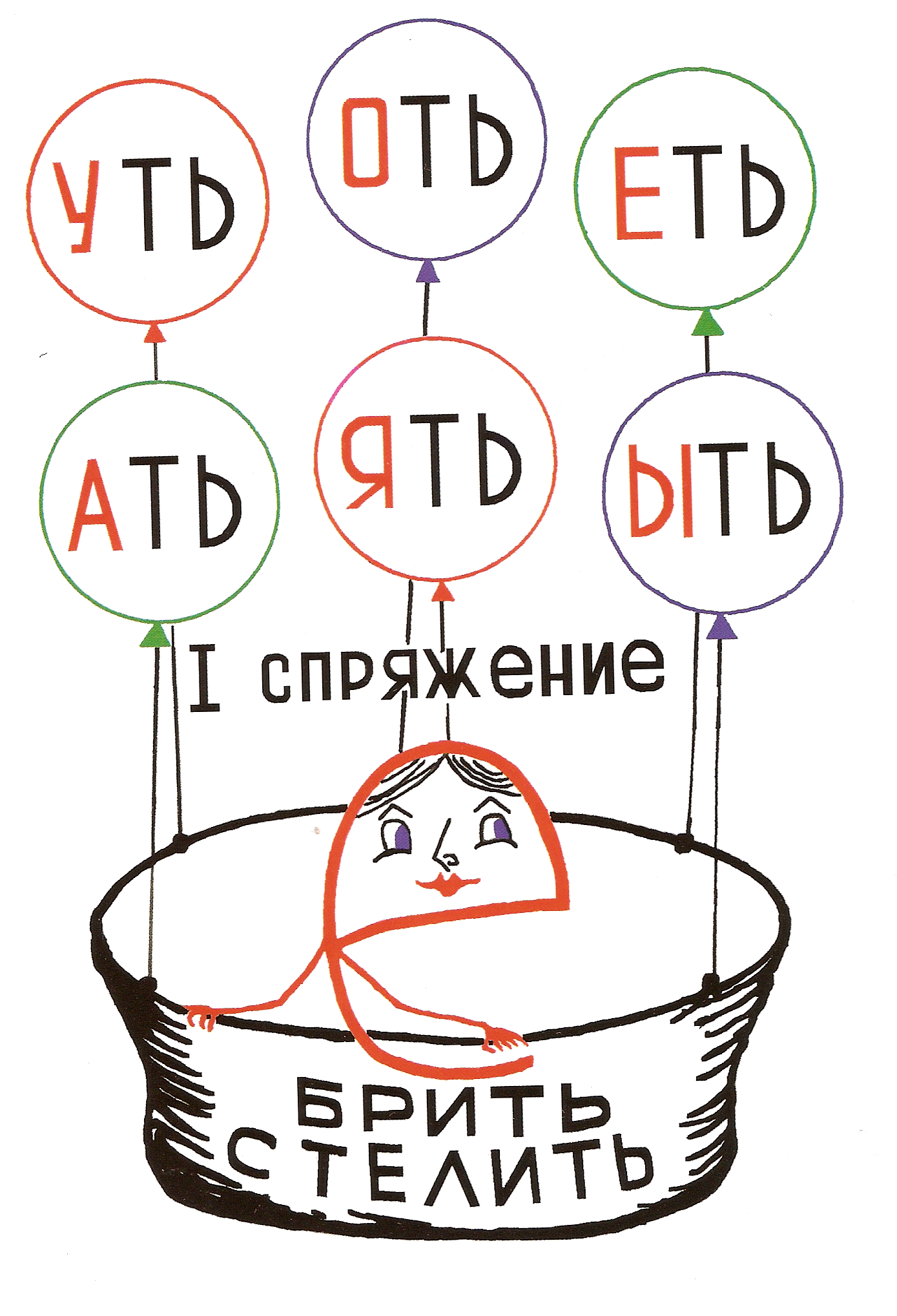 Глаголы I  спряжения
К I спряжению относятся 
брить, стелить, зиждиться 
И все остальные глаголы
Для чего нужно знать  спряжение глагола?
Чтобы правильно писать личные формы глагола -  формы настоящего и будущего простого времени,  именно они изменяются по лицам.
Местоимения-подсказки
Единственное число

1 лицо      Я
2 лицо   ТЫ
3 лицо    ОН, НА, 
                 ОНО
Множественное число


1 лицо      МЫ
2 лицо       ВЫ
3 лицо       ОНИ
Образование личных форм глагола
Личные формы образуются путем присоединения к основе наст. вр. особых окончаний, которые указывают не только
на лицо (I,II, III), но также и на число глагола.
Поэтому у глаголов имеется
шесть личных окончаний
Личные окончания глаголов I и II спряжения
Окончания первого спряжения :
     -у(ю), 
     -ешь (-ёшь), 
     -ет (-ёт),    
                            I — Е                              
    -ем (-ём), 
    -ете (-ёте), 
     -ут(-ют)
Пример:
читать     создать
Окончания второго спряжения : 
-у(-ю)
 -ишь,
 -ит, 
                         II — И 
-им, 
-ите, 
-ат(-ят)
Пример:
любить   ненавидеть
А если окончание безударное?
1.Задаю вопрос к глаголу ( что делает? что сделает?).
2. Установив видовое соответствие, нахожу инфинитив (что делает? —что делать?
                            что сделает? — что сделать?
3. Смотрю, на что оканчивается инфинитив - ?ть.
4. Вспоминаю, не является ли глагол исключением 
5. Определяю спряжение, выбираю гласную –
                                 I спр. → Е
                                 II спр. → И
Спишите текст, найдите глаголы в личной форме,    графически обозначьте личные окончания глаголов
Уж тает снег, бегут ручьи,
В окно повеяло весною.
Засвищут скоро соловьи, 
И лес оденется весною!
Проверяем!
Уж тает снег, бегут ручьи,
В окно повеяло весною.
Засвищут скоро соловьи, 
И лес оденется весною!
ОН, она, оно  что делает? Что сделает?
распил_т —______________________________

 слыш..т  —________________________________ 

гре..тся—________________________________ 

скач..т —_______________________________
ОН, она, оно  что делает?
колыш..т —______________________________

 ре..т  —________________________________ 

осво..т —________________________________ 

посе..т —_______________________________
Они что делают?
Вод...т —______________________________

 кле...т  —________________________________ 

бре..тся—________________________________ 

та..т —_______________________________
Они  что делают?что сделают?
стро..т —______________________________

 бор..тся  —________________________________ 

высп..тся—________________________________ 

жал..т —_______________________________
Проверяем полученные знания
1 вариант
1) он дышит, увидит, гоняется, разделит;
2) он распилит, слышит, скачет, греет;
3) он угонится,полет, объявит, проверит;
4) он услышит, вздрогне, слушает, поздравит.
2 вариант
1) он колышет, реет, решает, освоит;
2) он посеет, чует, колет, вкушает;
3) он катится, утешает, клеит, тает;
4) он упустит, повеет, затеет, стелет.
Выставляем оценки
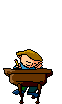 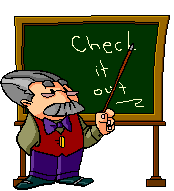